МУНИЦИПАЛЬНОЕ АВТОНОМНОЕ ДОШКОЛЬНОЕ ОБРАЗОВАТЕЛЬНОЕ УЧРЕЖДЕНИЕ ДЕТСКИЙ САД № 52 Творческие посиделки «Цветочек для мамы» в группе раннего возраста(в рамках дня открытых дверей в ДОУ, посвященного Дню матери)
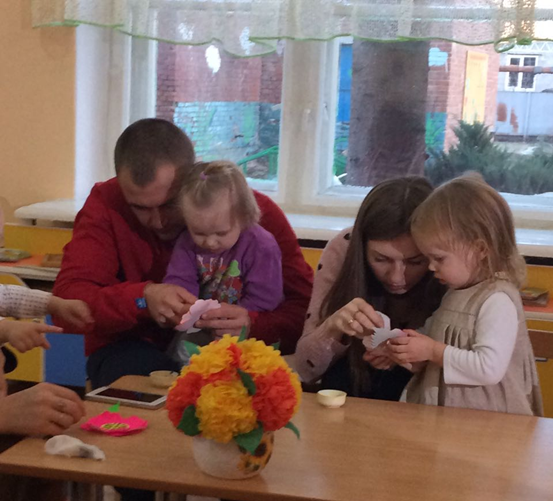 Подготовила воспитатель  Москвичева Н.И.
г. Армавир, 2023 г.
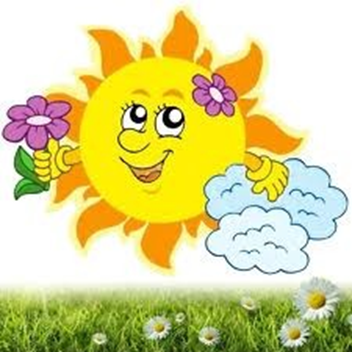 «Добрые слова малышей о мамочках»
Мама - солнце! Мама – свет! Лучше мамы – в мире – нет!
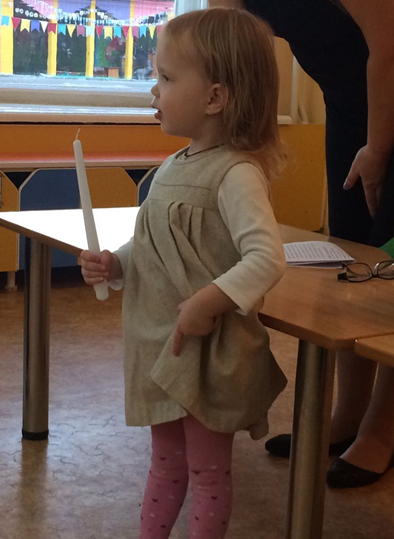 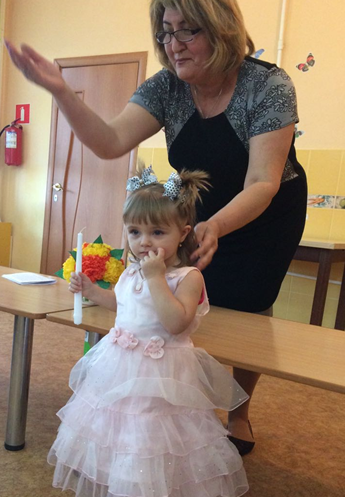 Маму крепко поцелую! Обниму её родную! Очень я люблю её: Мама – солнышко моё!
Тренинговое упражнение «Свеча» - представление себя и ребенка,  нежные слова для малыша
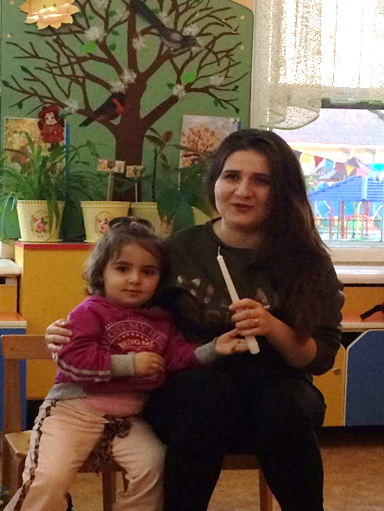 Пончик! Булочка!
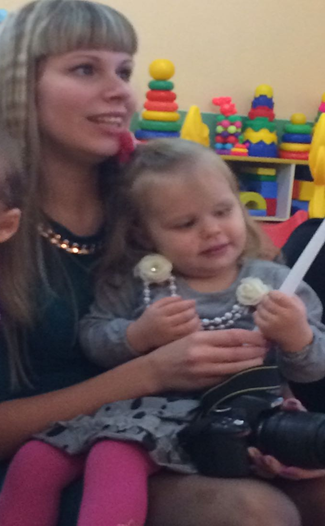 Лучик! Папина отрада!
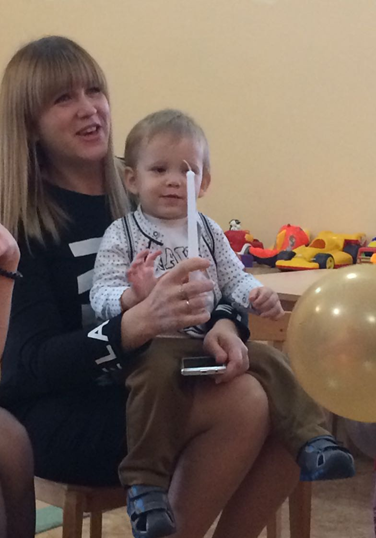 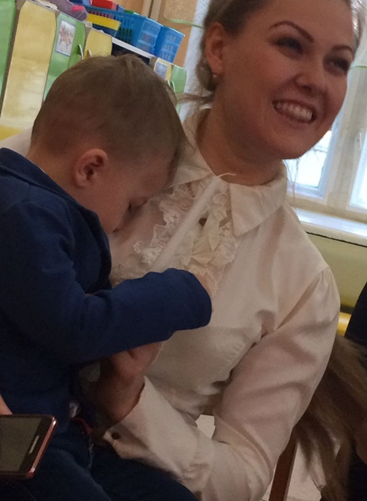 Наша радость! Солнышко!
Козявочка!
Нарядим мамочек в «Бусы из макарон»
Нету краше мамочек наших!
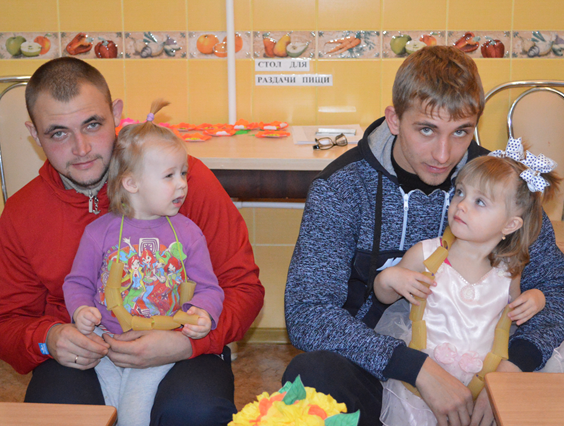 Если мамы на работе папы с дочками тренируются в украшательстве!
Тренировка «Пеленание пупсов»
Мамы вспоминают, а ребята смотрят. Ой! Как интересно!
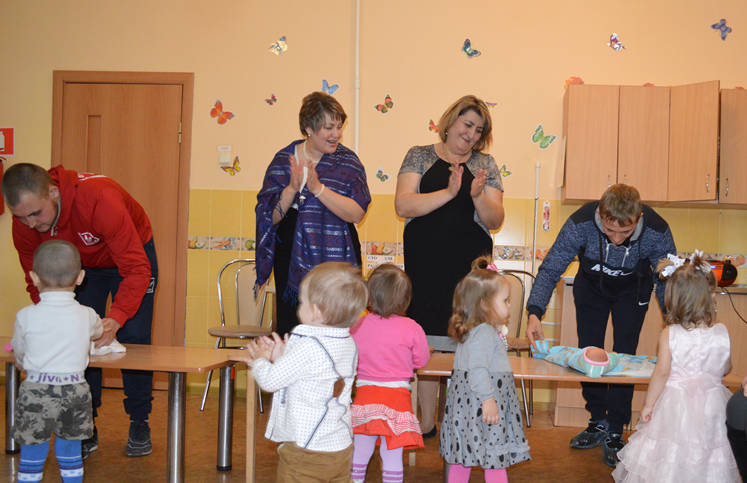 Могут не только мамы, но и папы!
Продолжение тренировки «Пеленание пупсов»
Когда мамы заняты – за малышами смотрят папы!
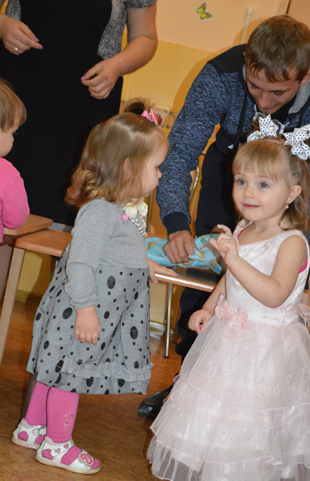 Полин папа объясняет дочке, что так пеленал её, когда она была маленькой. Поля показывает: «Вот такой!»
Мастер-класс от педагогов группы «Пеленание пупсов»
Баю-баюшки! Баю! Не ложися на краю…
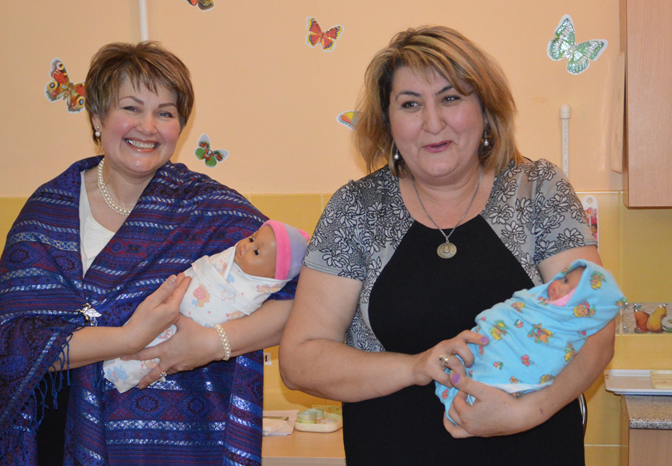 Деткам интересно!  Уже пора и колыбельную петь!
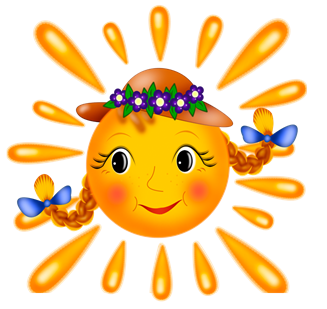 Пальчиковое рисование для мамы«Маков цвет»
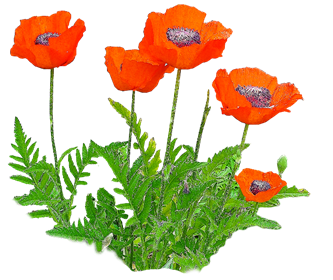 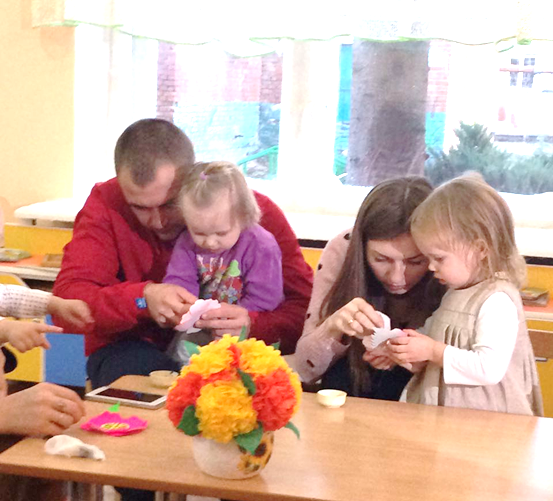 Лучше друга в мире нет!
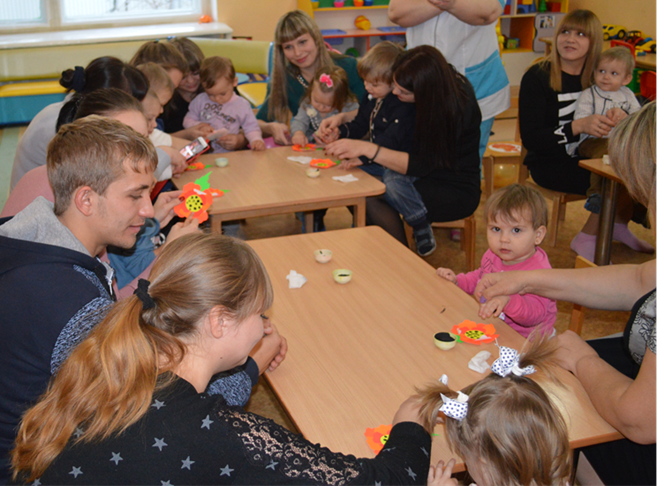 Моя мама – маков цвет!
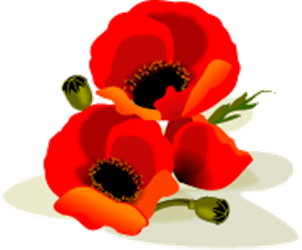 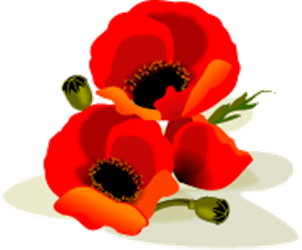 Веселье на празднике в разгаре
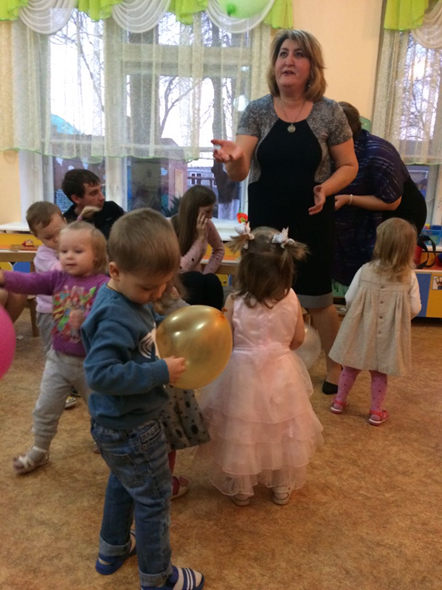 У мамочек глаза сияют от счастья!
Малыши с удовольствием играли и танцевали
Творческие посиделки «Цветочек для мамы» завершились
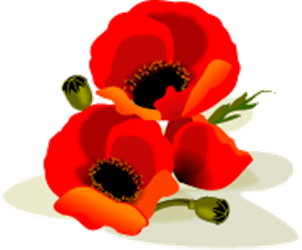 На память о празднике мамам остался маковый цветочек – первый подарок от малышей!